Муниципальное бюджетное дошкольное образовательное учреждение №156 Привокзального района г. Тулы  – детский сад комбинированного вида

Заведующая МБДОУ №156 – Павлова Н. П.


	

              Адрес:
	Город Тула, 
	п. Косая Гора, 
улица М.Горького, 29
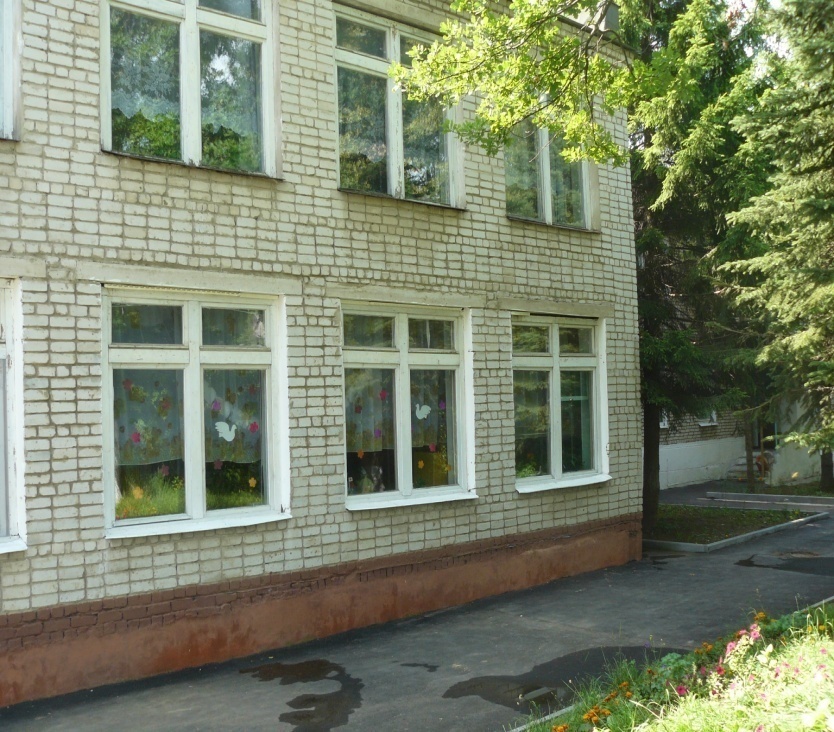 Приоритетные направленияМБДОУ №156:
Физкультурно-оздоровительная работа с детьми дошкольного возраста
   Коррекция речи детей
   Социально-нравственное развитие ребенка
   Интеллектуально-личностное   развитие  детей
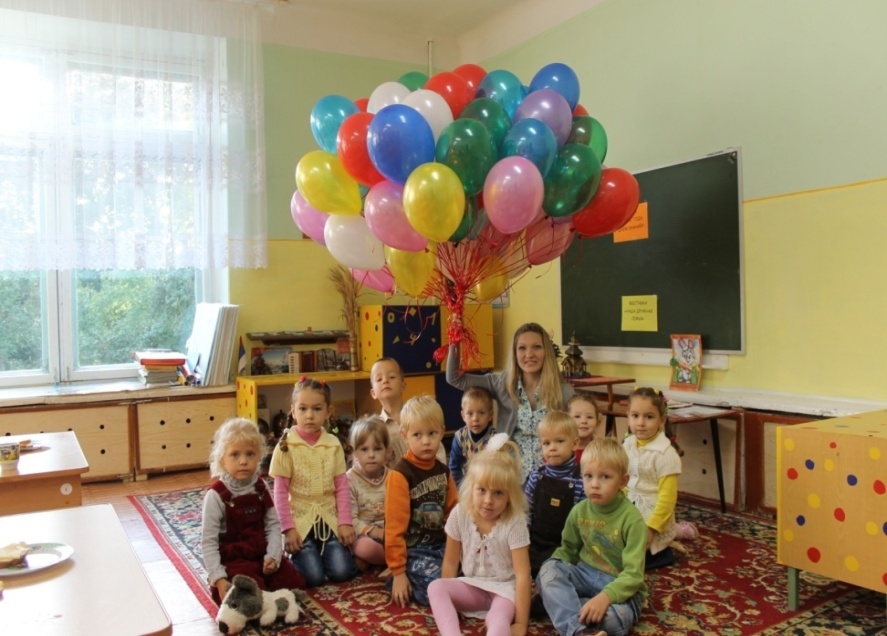 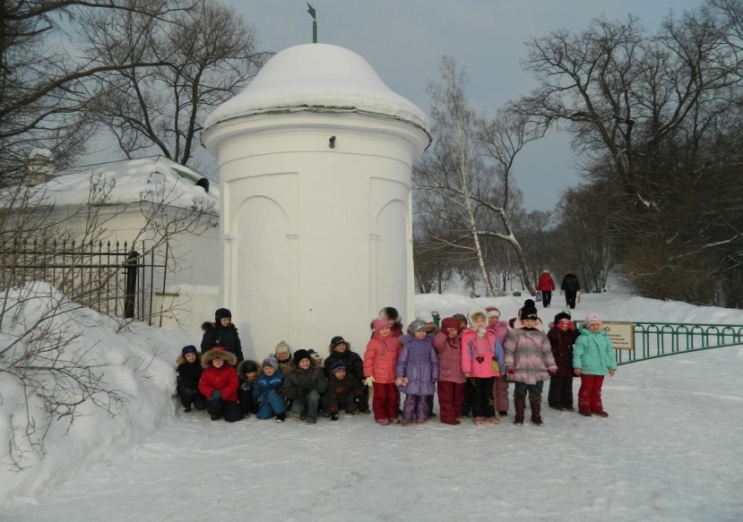 В ДОУ функционирует 6 групп:
- 3 группы общеразвивающей направленности
- 3 группы компенсирующей направленности для детей с общим недоразвитием речи
В ДОУ работают специалисты:
- Инструктор по физической культуре
- Музыкальный руководитель
-Учителя-логопеды
- Педагог-психолог
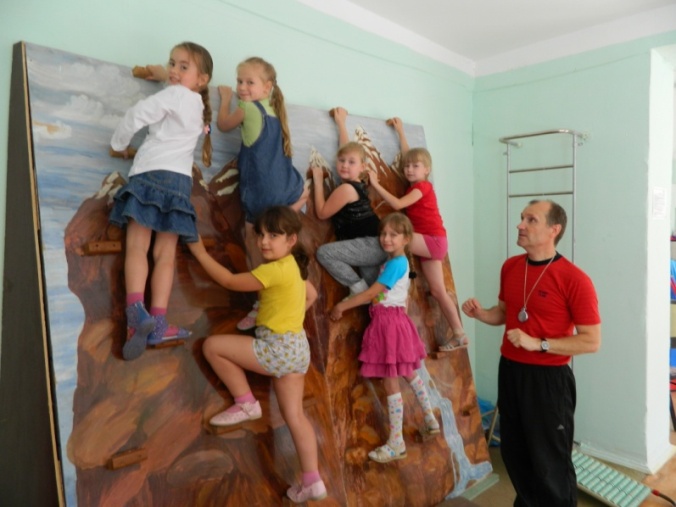 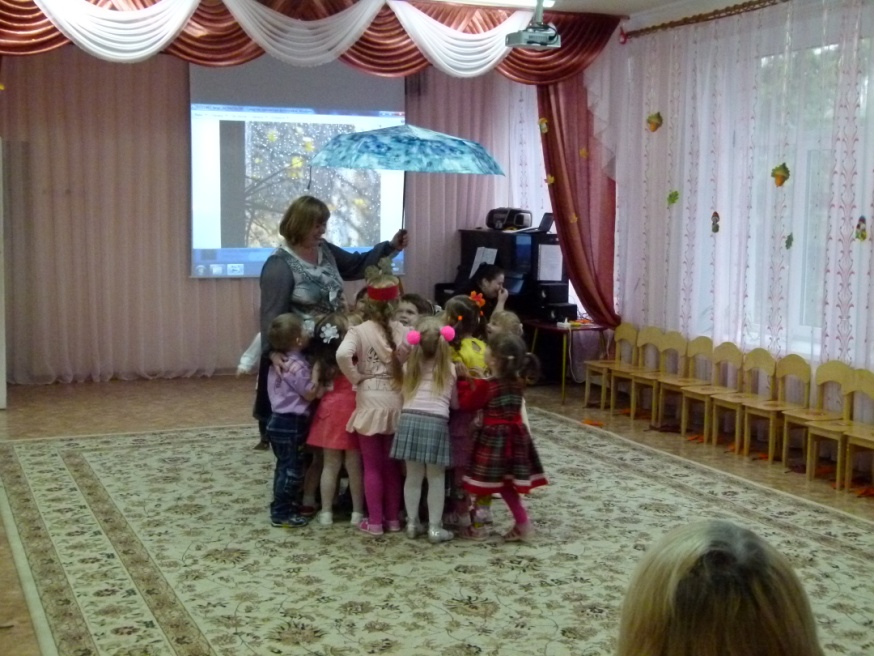 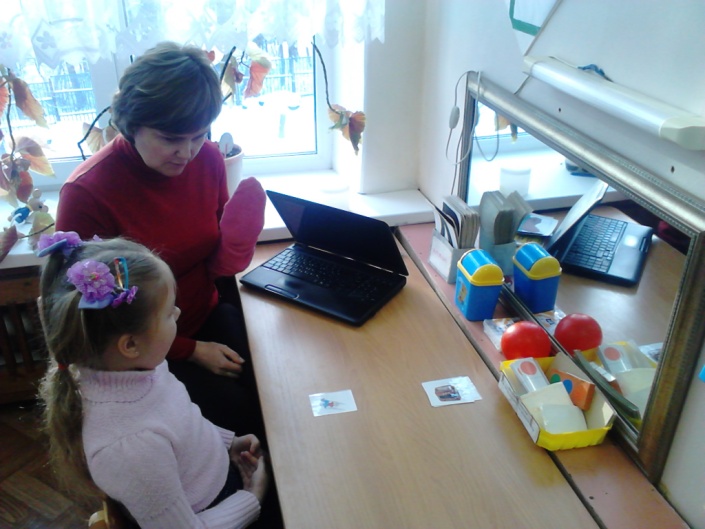 На базе ДОУ проводятся 2 вида практики: по подготовке специалистов-психологов и учителей-логопедов.В ходе практики студенты реализуют следующие задачи:
Знакомство со спецификой образовательного учреждения, с педагогическим коллективом, с условиями, созданными для воспитания и образования детей с ОНР. 
Знакомство с расписанием занятий, с детьми логопедической группы.
Знакомство с методической литературой, пособиями и оснащением логопедического кабинета.
Анализ медицинских и речевых карт.
Знакомство с тетрадями взаимодействия учителя-логопеда и воспитателей.
Знакомство с перспективным планированием, с разработанной программой занятий в логопедической группе.
Проведение наблюдений за коррекционной работой учителя-логопеда и педагога-психолога на индивидуальных и фронтальных занятиях.
Присутствие на музыкальных занятиях, занятиях по ИЗО деятельности, занятиях физической культуры.
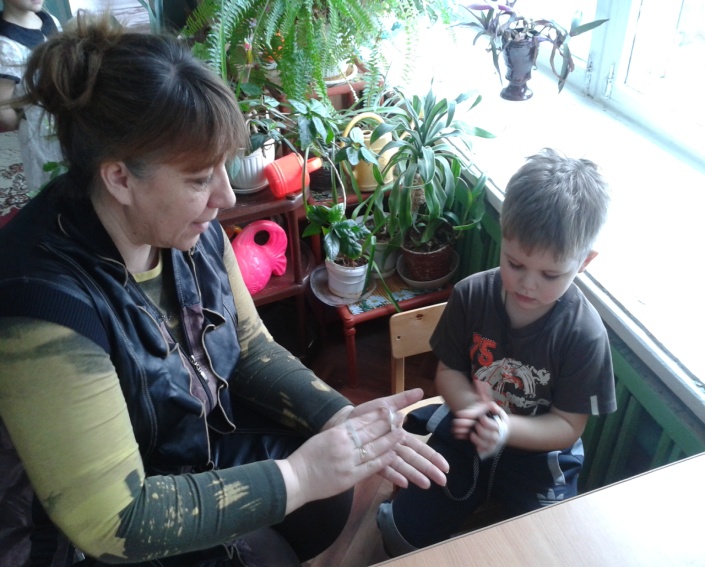 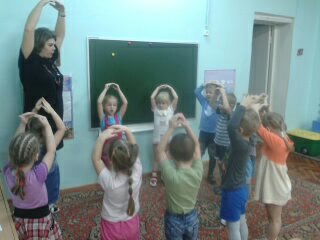 Каждым студентом проводятся логопедические обследования двух детей, используются различные наглядные пособия.
Составляются и в дальнейшем проводятся индивидуальные коррекционные занятия с детьми с ОНР.
Учащиеся принимают участие в оформлении логопедических уголков для родителей.
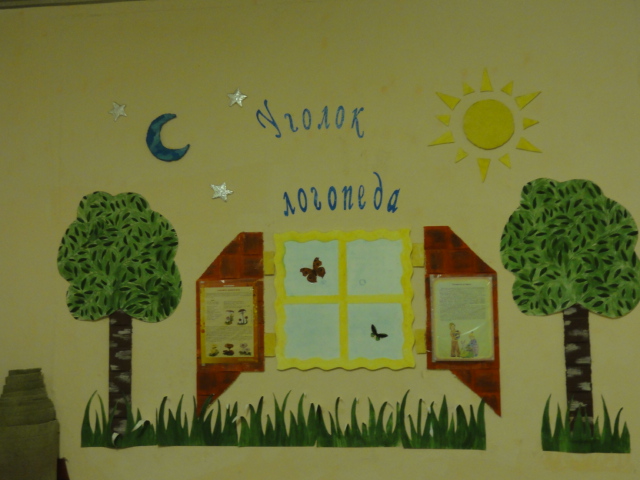 Каждым студентом проводится по два индивидуальных и два фронтальных логопедических занятия. Выполняется анализ проведенных занятий.
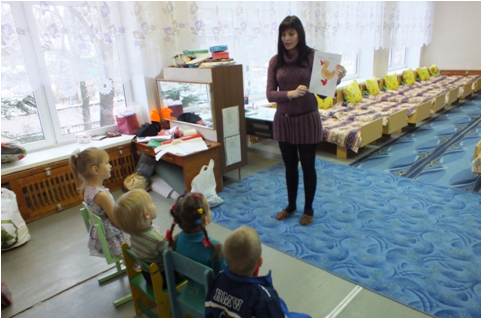 Помимо коррекционных занятий студентами проводятся развивающие и логопедические игры с детьми.
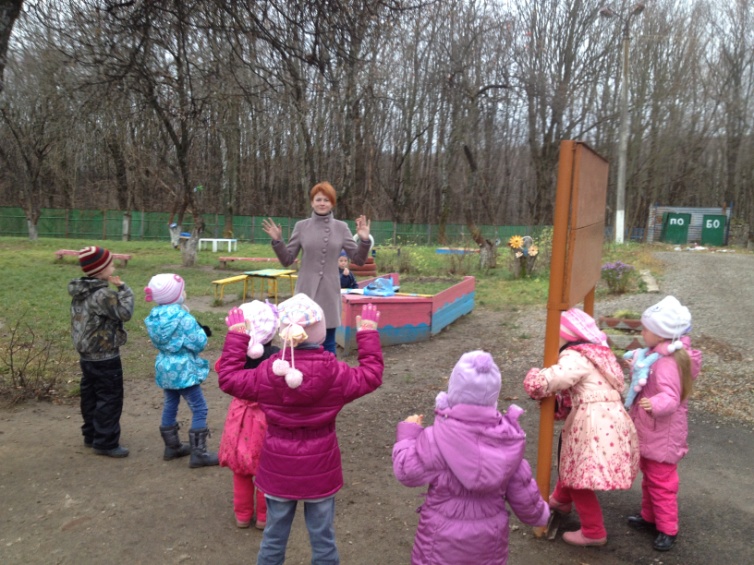 На базе ДОУ проходят лабораторные работы, проводятся логопедические и психологические досуги, которые являются частью подготовки к практике.
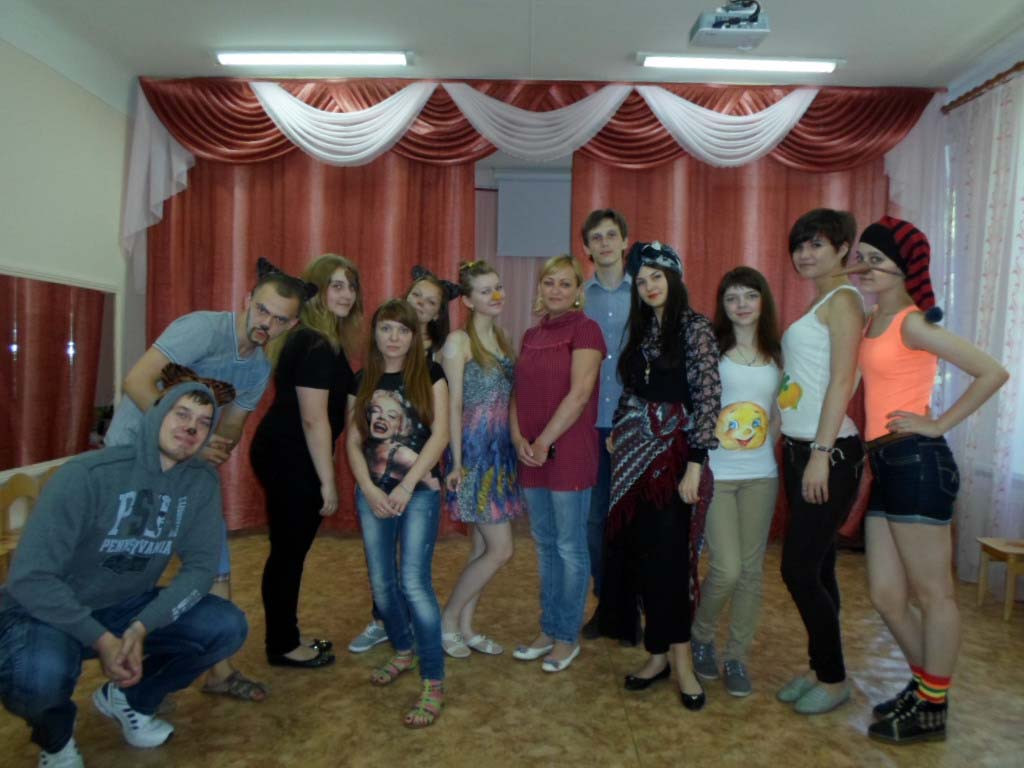 Проводится работа с родителями. Студентами были разработаны и изготовлены информационные буклеты.
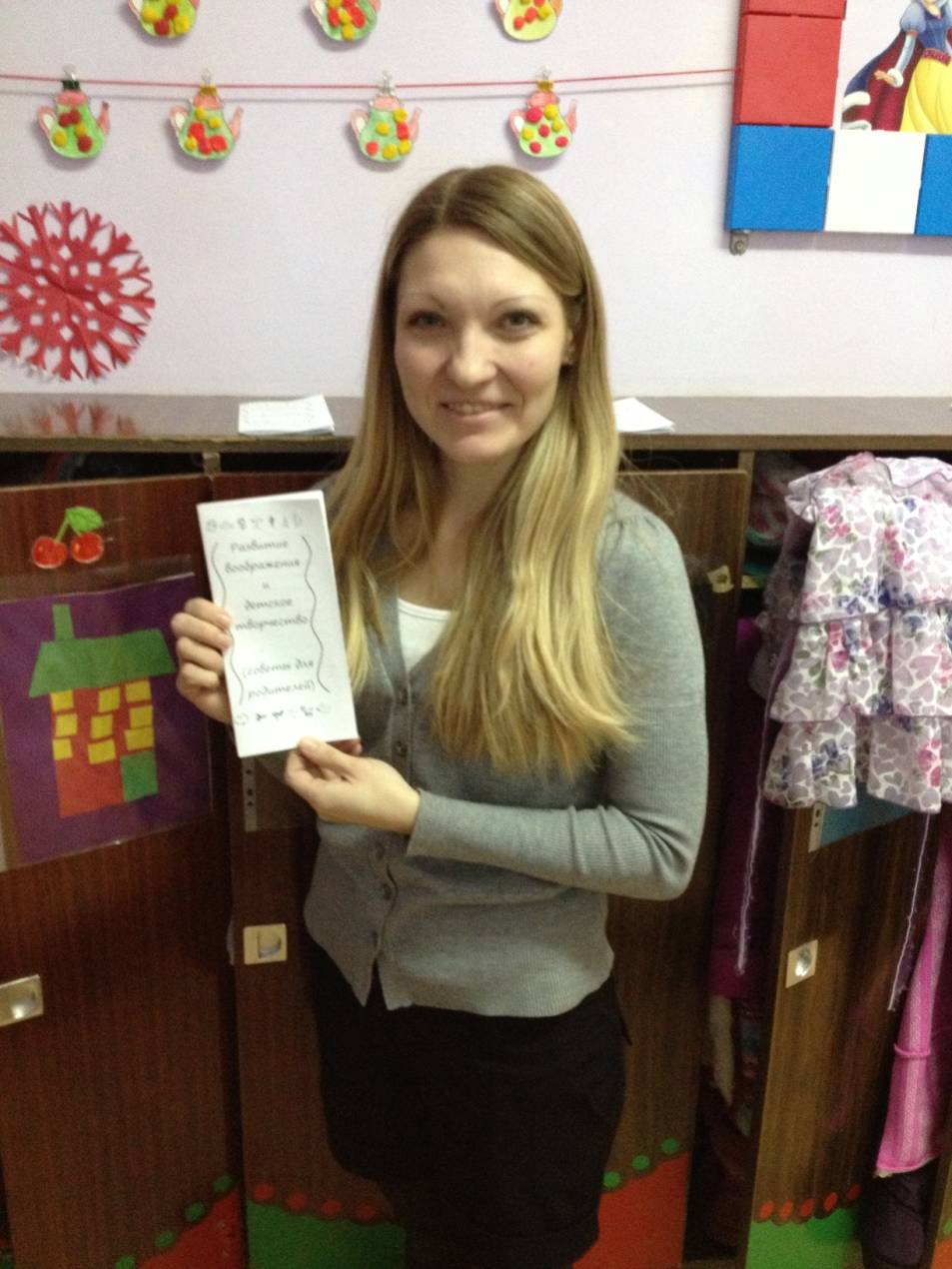 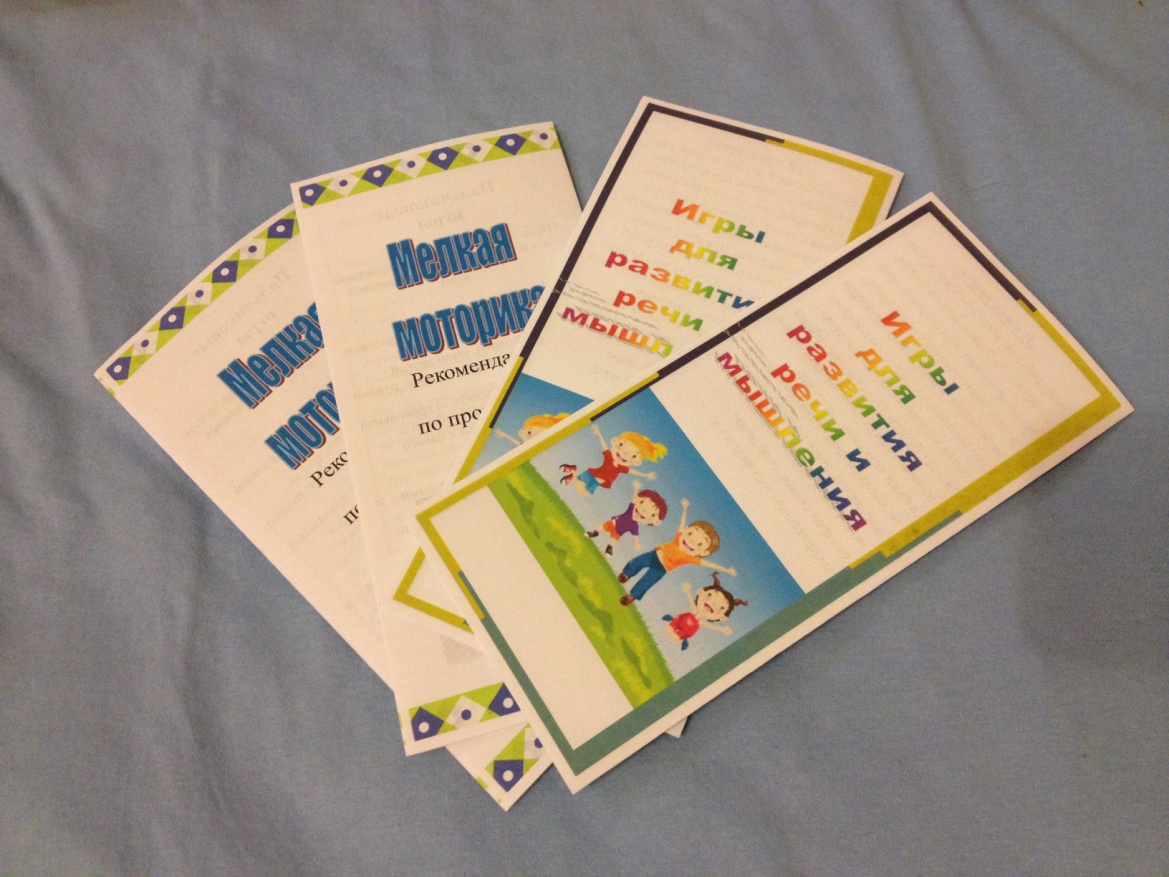 ВЫВОДЫ:
В ходе прохождения практики студенты знакомятся с особенностями проведения логопедической работы в условиях детского сада, выполняют все поставленные задачи. Будущие специалисты получают практический опыт работы с детьми, учатся применять полученные на теоретических занятиях знания в практической деятельности. Подбирают методические и наглядные материалы для диагностической и коррекционной работы. А также  получают опыт в сфере консультативной работы с родителями.
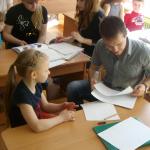 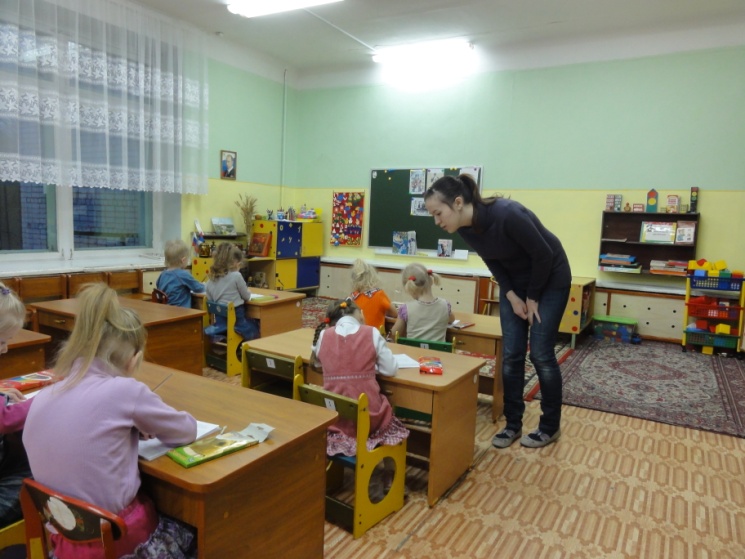